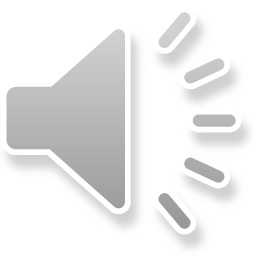 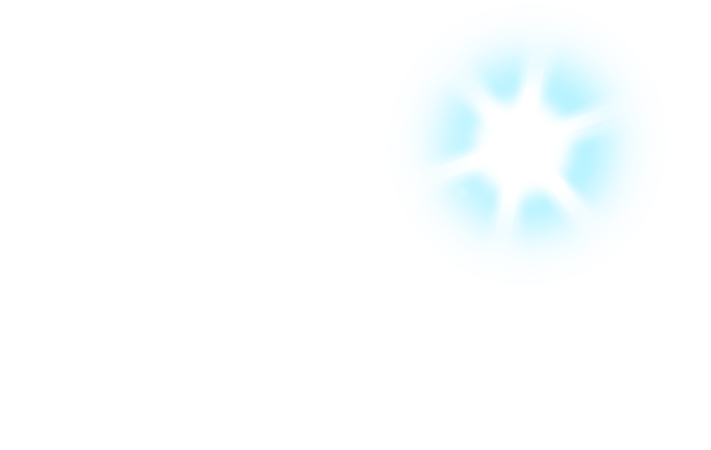 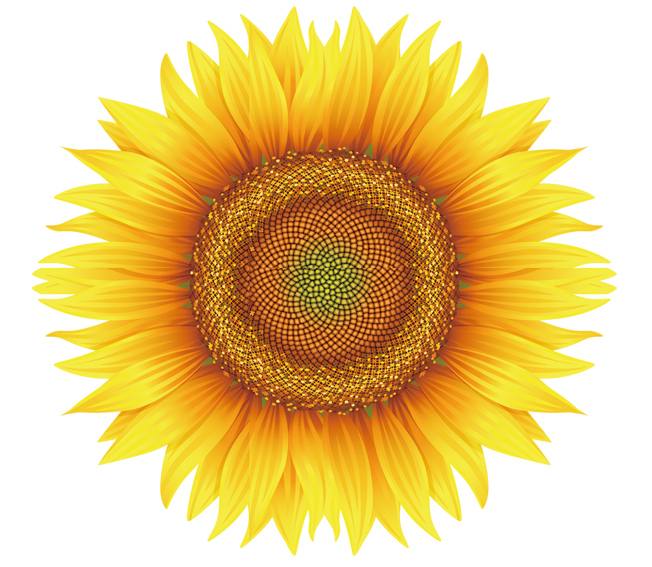 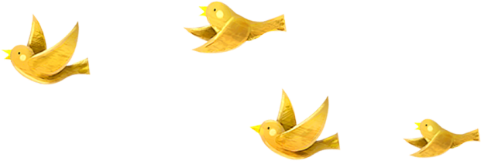 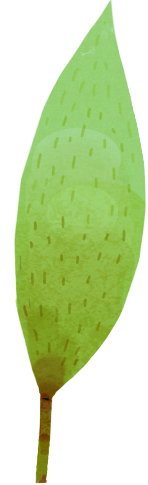 Bài 1
Bài 6
Bài 1
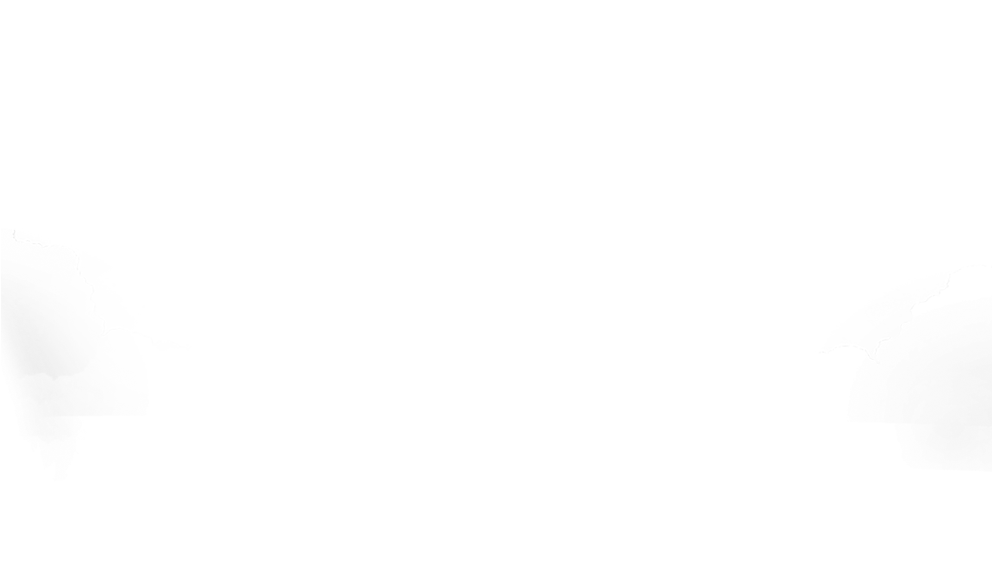 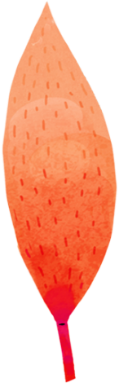 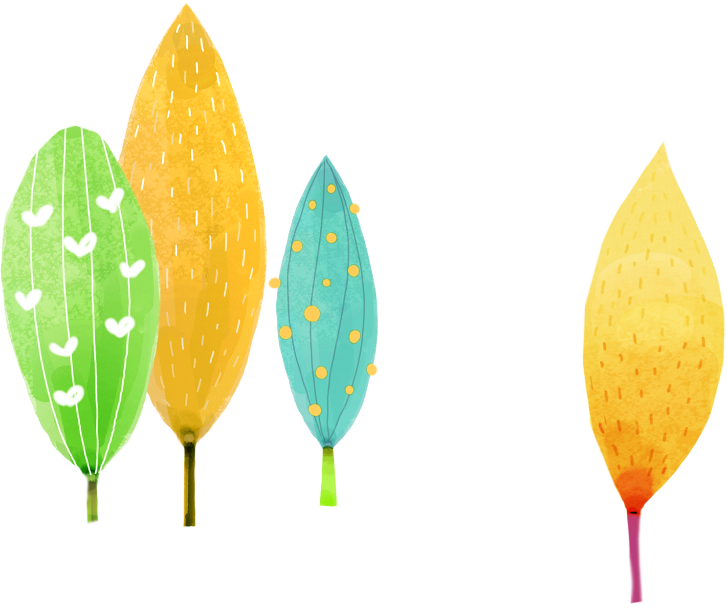 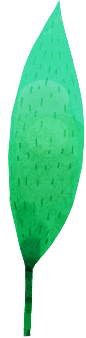 Giờ ra chơi
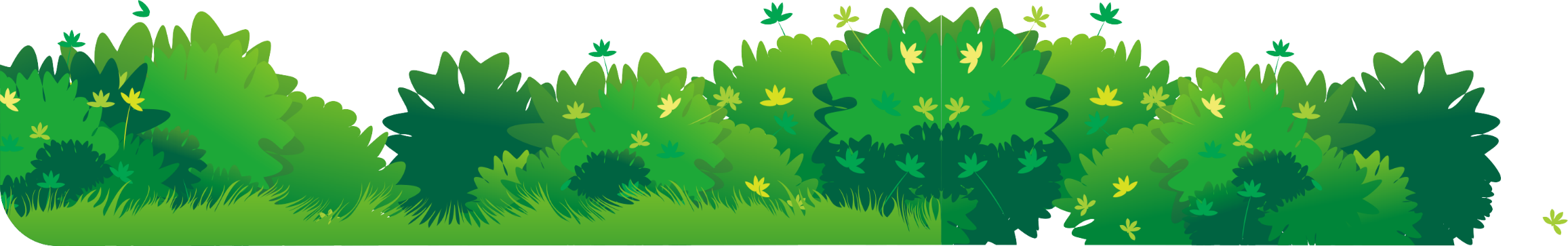 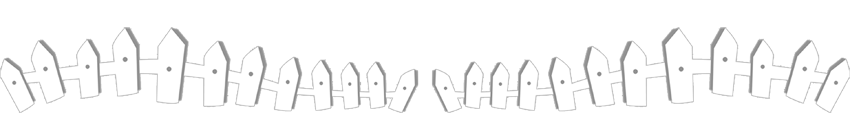 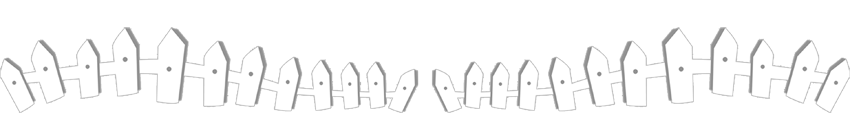 [Speaker Notes: 更多模板请关注：https://haosc.taobao.com]
1.Khởi động.
1. Quan sát cảnh ra chơi của các bạn học sinh?
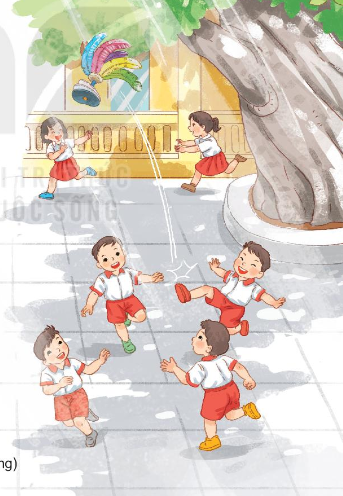 a. Trong giờ ra chơi em và các bạn thường làm gì?
b. Em cảm thấy thế nào khi ra chơi
Tay mời nhau cốc nước
Tay mời nhau trái me
Tay mời nhau viên kẹo
Càng quý hơn bạn bè

Trống điểm giờ vào lớp
Những chú chim vội vàng
Xếp hàng mau vào lớp
Bài học mới sang trang.
2. Đọc.
Trống báo giờ ra chơi
Từng đàn chim áo trắng
Chân bước khỏi ghế ngồi
Ùa ra ngoài sân nắng

Chỗ này những bạn gái
Chơi nhảy dây nhịp nhàng
Tiếng vui cười thoải mái
Chao nghiêng cánh lá bàng

Đằng kia những bạn trai
Đá cầu bay vun vút
Dưới nắng hồng ban mai
Niềm vui dâng náo nức
3.Tìm ở cuối các dòng thơ những tiếng cùng vần với nhau
ái
nhàng
gái
nắng
vàng
trai
vang
trang
tài
trắng
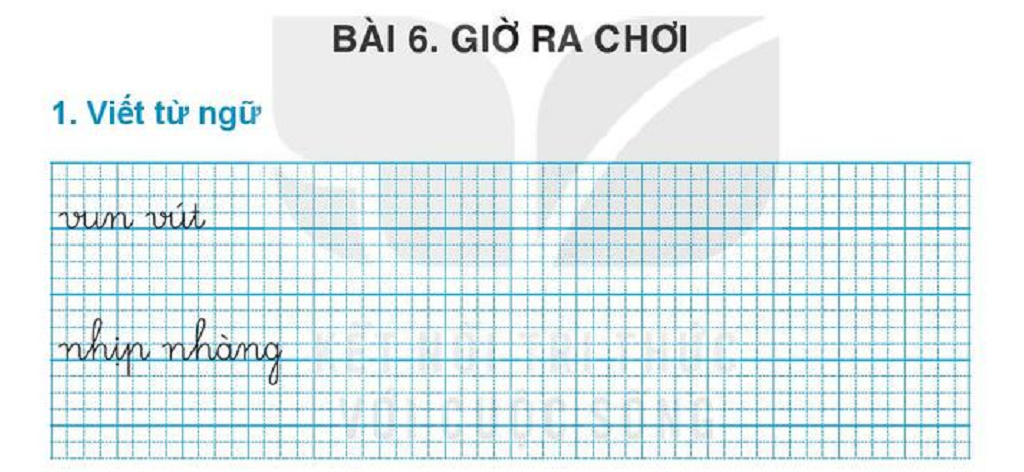 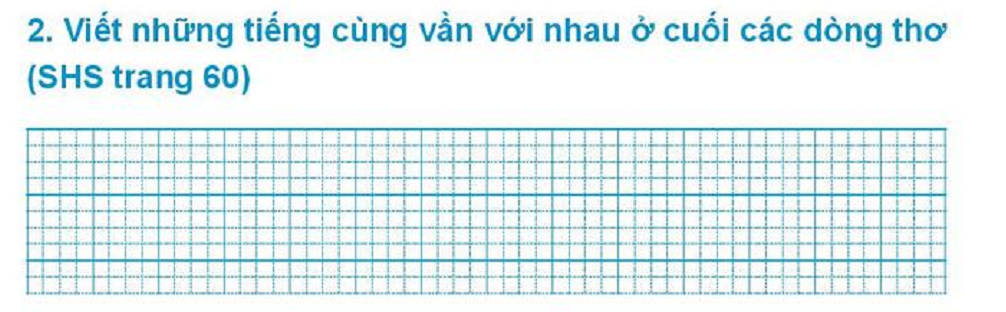 trắng, nắng
gái, ái
nhàng, vang
trai, tài
vàng, trang
4. Trả lời câu hỏi
a.Những trò chơi nào được nói tới trong bài?
Nhảy dây, đá cầu
b. b.Những từ ngữ nào cho biết các bạn nhỏ chơi trò chơi rất giỏi?
Nhịp nhàng, vun vút
c. Giờ ra chơi của các bạn như thế nào?
Rất vui vẻ và thú vị
5. Học thuộc lòng khổ thơ thứ hai và thứ 3
6. Trò chơi
Nhìn hình đoán trò chơi
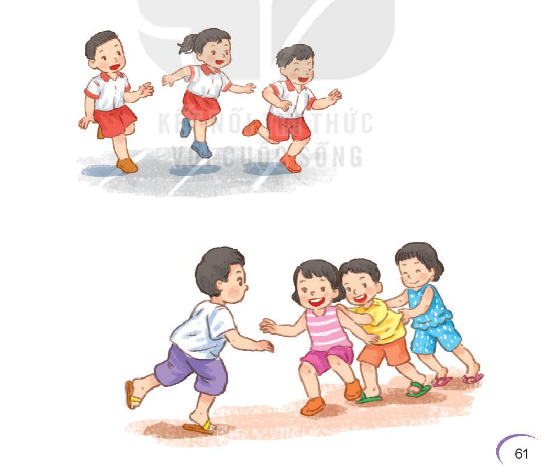 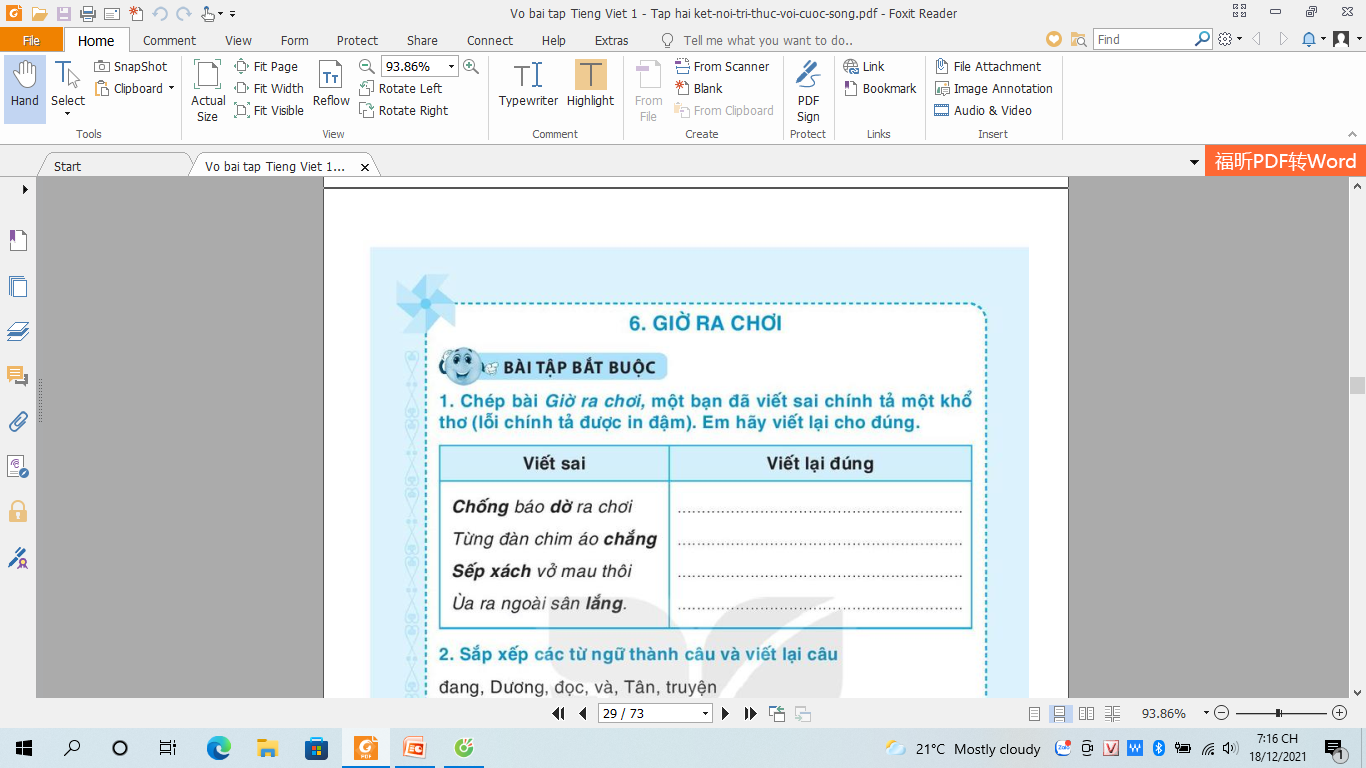 Trống báo giờ ǟa εΠ
Từng đàn chim áo trắng
Xếp sách vở mau κċ
Ùa ǟa wg♦i sân nắng
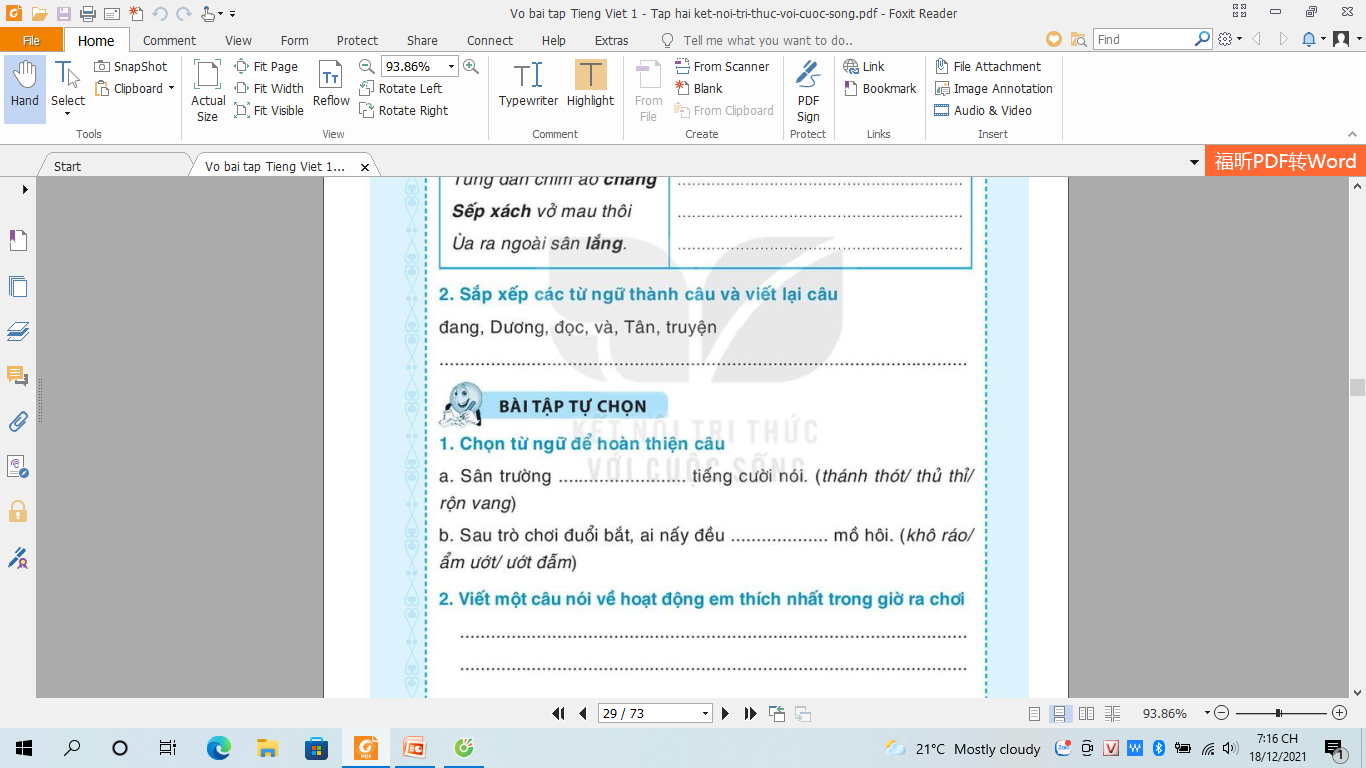 Dương và Tân đang đǌ truyện.
ǟų vang
ướt đẫm
Êm thích đá cầu cùng các bạn ǇrΪg giờ ǟa εΠ.